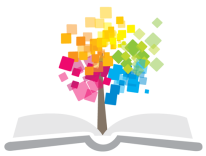 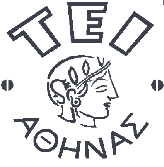 Ανοικτά Ακαδημαϊκά Μαθήματα στο ΤΕΙ Αθήνας
Διατροφή-Διαιτολογία
Ενότητα 2: Υδατάνθρακες 
Αναστασία Κανέλλου, καθηγήτρια
Τμήμα Αισθητικής και Κοσμητολογίας
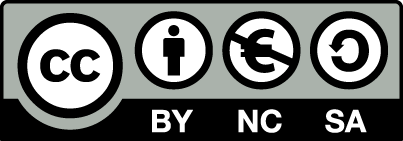 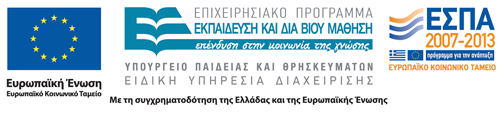 Υδατάνθρακες
Ορισμός
οργανικές ενώσεις  με παρόμοια χημική δομή:
C H2O επαναλαμβάνεται
Κατηγορίες σημαντικές στη διατροφή
μονοσακχαρίτες
δισακχαρίτες
πολυσακχαρίτες
Άμυλο = αμυλόζη + αμυλοπεκτίνη.  
ο επικρατέστερος υδα/κας  στη διατροφή 
δημητριακά, πατάτες
Οι πολυσακχαρίτες περιέχουν διακλαδώσεις
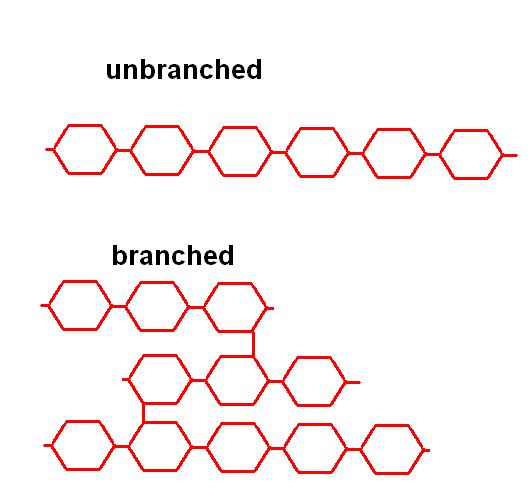 "Branch unbranch" by jphwang, διαθέσιμο ως κοινό κτήμα
2
Χημική δομή μονοσακχαρίτη
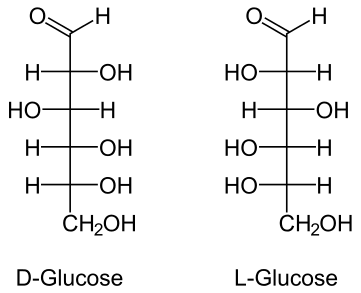 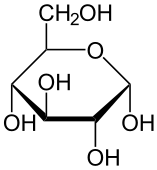 "DL-Glucose" από NEUROtiker, διαθέσιμο ως κοινό κτήμα
"Alpha-D-Glucopyranose" από NEUROtiker,  διαθέσιμο ως κοινό κτήμα
3
Ρόλος και ενεργειακή αξία
Περιέχονται κυρίως σε τροφές φυτικής προέλευσης, ελάχιστα σε ζωικής  
Ρόλος
Πηγή ενέργειας 
για συνέχιση ζωτικής σημασίας λειτουργιών
για παραγωγή έργου
Δότες ατόμων C για βιοσυνθέσεις
Ενεργειακή αξία 17 kJ = 4,1 kcal
Η απορροφήσιμη / μεταβολίσιμη μορφή είναι πάντα ο μονοσακχαρίτης
Γλυκόζη
στο επίκεντρο του μεταβολισμού υδ/κων
συγκέντρωσή της στο αίμα ρυθμίζεται από ορμόνες
ινσουλίνη
γλυκαγόνη
προκειμένου να υπάρχει άμεσα διαθέσιμη πηγή ενέργειας για τα όργανα
μεταβολισμός σε κυτταρικό επίπεδο:
διάσπαση γλυκόζης  μεταφορά ενέργειας στο ATP   στη διάθεση των οργάνων σαν 
χημική 
μηχανική
οσμωτική ενέργεια
Γλυκόλυση
Αναερόβια  γαλακτικό οξύ (μύες)  ενέργεια 
Αερόβια  κύκλος του Krebs  Διοξείδιο άνθρακα + νερό  ενέργεια 
Η αύξηση συγκέντρωση γλυκόζης ενεργοποιεί την έκκριση ινσουλίνης 
μετατροπή γλυκόζης σε γλυκογόνο
μετατροπή της γλυκόζης σε λίπος
Γλυκογόνο
Αποθήκη υδατανθράκων 
Ηπαρ, μύες 
300 - 400 g  1250-1650 kcal 
μικρής σημασίας αποθήκη ενέργειας σε σχέση με το λιπώδη ιστό  εξαντλείται γρήγορα σε:
καταστάσεις πείνας ή 
έντονης σωματικής δραστηριότητας
Λακτόζη
Λακτόζη  Γλυκόζη + Γαλακτόζη
ο μοναδικός υδα/κας για τα μωρά 
ένζυμο λακτάση υποχωρεί με την πάροδο του χρόνου  στους ενήλικες αυξάνει την εντερική λειτουργία λόγω: 
οσμωτικής δράσης
διαδικασίες ζύμωσης
Σακχαρόζη, Κυτταρίνη
Σακχαρόζη  Γλυκόζη + Φρουκτόζη
διασπάται γρήγορα όταν έρθει σε επαφή με εντερικό τοίχωμα
Φρουκτόζη: μεταβολισμός ανεξάρτητος από την ινσουλίνη 
Σακχαρώδης διαβήτης
Κυτταρίνη: δεν αξιοποιείται γιατί ο οργανισμός δεν διαθέτει αντίστοιχο ένζυμο
Είδη δισακχαριτών
https://en.wikipedia.org/wiki/Disaccharide
10
Έλλειψη υδατανθράκων
Δεν υπάρχει απαραίτητος υδα/κας
Ελάχιστη ημερήσια ποσότητα  1/10 της ενεργειακής πρόσληψης
Διατροφή φτωχή σε υδα/κες:
μειώνει ανεκτικότητα γλυκόζης
υπογλυκαιμία
κετονοσώματα
ελεύθερα λιπαρά οξέα
μεταβολισμός νερό, μεταλλικά άλατα
Άμυλο ή ζάχαρη;
Προτιμώνται οι πολυσακχαρίτες
βραδείας απορρόφησης
γλυκαιμικός δείκτης
διαιτητικές ίνες
περιέχουν θρεπτικά συστατικά
Μονο-, δισακχαρίτες:
προκαλούν τερηδόνα, 
κενές θερμίδες
Τέλος Ενότητας
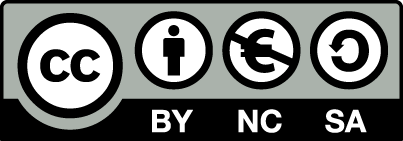 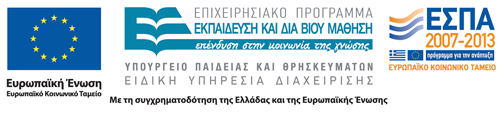 Σημειώματα
Σημείωμα Αναφοράς
Copyright Τεχνολογικό Εκπαιδευτικό Ίδρυμα Αθήνας, Αναστασία Κανέλλου 2014. Αναστασία Κανέλλου. «Διατροφή-Διαιτολογία. Ενότητα 2: Υδατάνθρακες». Έκδοση: 1.0. Αθήνα 2014. Διαθέσιμο από τη δικτυακή διεύθυνση: ocp.teiath.gr.
Σημείωμα Αδειοδότησης
Το παρόν υλικό διατίθεται με τους όρους της άδειας χρήσης Creative Commons Αναφορά, Μη Εμπορική Χρήση Παρόμοια Διανομή 4.0 [1] ή μεταγενέστερη, Διεθνής Έκδοση.   Εξαιρούνται τα αυτοτελή έργα τρίτων π.χ. φωτογραφίες, διαγράμματα κ.λ.π., τα οποία εμπεριέχονται σε αυτό. Οι όροι χρήσης των έργων τρίτων επεξηγούνται στη διαφάνεια  «Επεξήγηση όρων χρήσης έργων τρίτων». 
Τα έργα για τα οποία έχει ζητηθεί και δοθεί άδεια  αναφέρονται στο «Σημείωμα  Χρήσης Έργων Τρίτων».
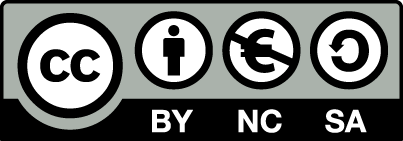 [1] http://creativecommons.org/licenses/by-nc-sa/4.0/ 
Ως Μη Εμπορική ορίζεται η χρήση:
που δεν περιλαμβάνει άμεσο ή έμμεσο οικονομικό όφελος από την χρήση του έργου, για το διανομέα του έργου και αδειοδόχο
που δεν περιλαμβάνει οικονομική συναλλαγή ως προϋπόθεση για τη χρήση ή πρόσβαση στο έργο
που δεν προσπορίζει στο διανομέα του έργου και αδειοδόχο έμμεσο οικονομικό όφελος (π.χ. διαφημίσεις) από την προβολή του έργου σε διαδικτυακό τόπο
Ο δικαιούχος μπορεί να παρέχει στον αδειοδόχο ξεχωριστή άδεια να χρησιμοποιεί το έργο για εμπορική χρήση, εφόσον αυτό του ζητηθεί.
Επεξήγηση όρων χρήσης έργων τρίτων
Δεν επιτρέπεται η επαναχρησιμοποίηση του έργου, παρά μόνο εάν ζητηθεί εκ νέου άδεια από το δημιουργό.
©
διαθέσιμο με άδεια CC-BY
Επιτρέπεται η επαναχρησιμοποίηση του έργου και η δημιουργία παραγώγων αυτού με απλή αναφορά του δημιουργού.
διαθέσιμο με άδεια CC-BY-SA
Επιτρέπεται η επαναχρησιμοποίηση του έργου με αναφορά του δημιουργού, και διάθεση του έργου ή του παράγωγου αυτού με την ίδια άδεια.
διαθέσιμο με άδεια CC-BY-ND
Επιτρέπεται η επαναχρησιμοποίηση του έργου με αναφορά του δημιουργού. 
Δεν επιτρέπεται η δημιουργία παραγώγων του έργου.
διαθέσιμο με άδεια CC-BY-NC
Επιτρέπεται η επαναχρησιμοποίηση του έργου με αναφορά του δημιουργού. 
Δεν επιτρέπεται η εμπορική χρήση του έργου.
Επιτρέπεται η επαναχρησιμοποίηση του έργου με αναφορά του δημιουργού.
και διάθεση του έργου ή του παράγωγου αυτού με την ίδια άδεια
Δεν επιτρέπεται η εμπορική χρήση του έργου.
διαθέσιμο με άδεια CC-BY-NC-SA
διαθέσιμο με άδεια CC-BY-NC-ND
Επιτρέπεται η επαναχρησιμοποίηση του έργου με αναφορά του δημιουργού.
Δεν επιτρέπεται η εμπορική χρήση του έργου και η δημιουργία παραγώγων του.
διαθέσιμο με άδεια 
CC0 Public Domain
Επιτρέπεται η επαναχρησιμοποίηση του έργου, η δημιουργία παραγώγων αυτού και η εμπορική του χρήση, χωρίς αναφορά του δημιουργού.
Επιτρέπεται η επαναχρησιμοποίηση του έργου, η δημιουργία παραγώγων αυτού και η εμπορική του χρήση, χωρίς αναφορά του δημιουργού.
διαθέσιμο ως κοινό κτήμα
χωρίς σήμανση
Συνήθως δεν επιτρέπεται η επαναχρησιμοποίηση του έργου.
Διατήρηση Σημειωμάτων
Οποιαδήποτε αναπαραγωγή ή διασκευή του υλικού θα πρέπει να συμπεριλαμβάνει:
το Σημείωμα Αναφοράς
το Σημείωμα Αδειοδότησης
τη δήλωση Διατήρησης Σημειωμάτων
το Σημείωμα Χρήσης Έργων Τρίτων (εφόσον υπάρχει)
μαζί με τους συνοδευόμενους υπερσυνδέσμους.
Χρηματοδότηση
Το παρόν εκπαιδευτικό υλικό έχει αναπτυχθεί στo πλαίσιo του εκπαιδευτικού έργου του διδάσκοντα.
Το έργο «Ανοικτά Ακαδημαϊκά Μαθήματα στο ΤΕΙ Αθηνών» έχει χρηματοδοτήσει μόνο την αναδιαμόρφωση του εκπαιδευτικού υλικού. 
Το έργο υλοποιείται στο πλαίσιο του Επιχειρησιακού Προγράμματος «Εκπαίδευση και Δια Βίου Μάθηση» και συγχρηματοδοτείται από την Ευρωπαϊκή Ένωση (Ευρωπαϊκό Κοινωνικό Ταμείο) και από εθνικούς πόρους.
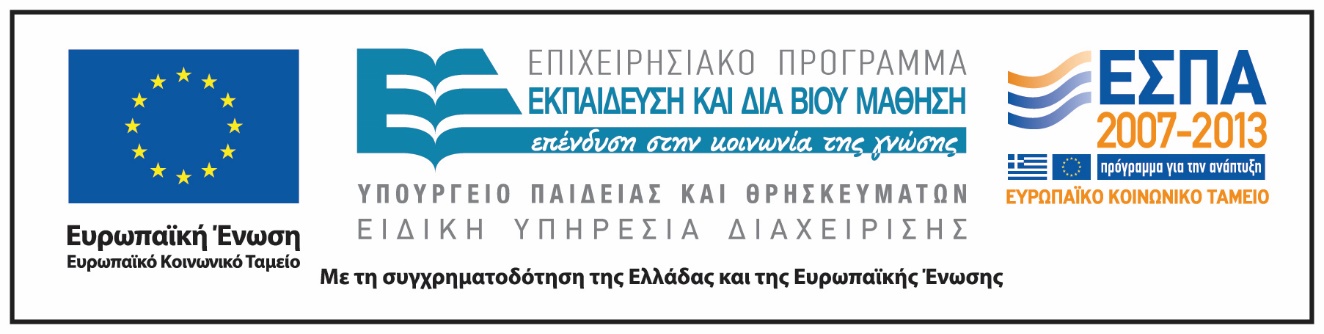